MINEA
EMPRESA DE ÁGUAS E SANEAMENTO DO LOBITO-
EASL-EP
2.1-MAPA DOS SISTEMAS, PEQUENOS SISTEMAS E PONTOS DE ÁGUA
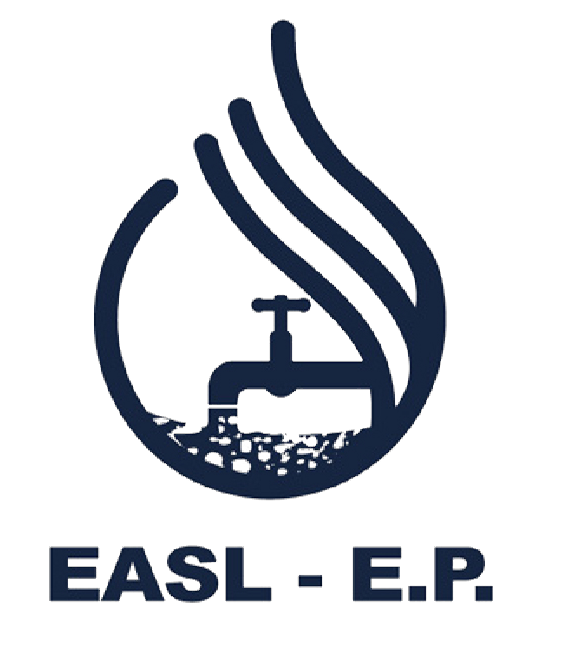 PLANO DE ACÇÃO E INVESTIMENTO
PLANO DE INVESTIMENTOS GLOBAIS
3
Nota explicativa sobre o mapa dos investimentos
92% do investimento total respeita a instalações de produção e distribuição de água e saneamento, o qual visa aumentar a capacidade instalada e potenciar ganhos de eficiência, e será realizado através de projetos PIP, pelo que a EASL pelo estudo suporta 8% destes do total dos investimentos;
Projectos PIP Incidem maioritariamente em instalações de produção e distribuição de água e saneamento. O período de investimento incidirá maioritariamente entre 2020 e 2022.
Recursos  Próprios, Incidem maioritariamente na evolução da Base Tecnológica da empresa e na dinamização comercial. O período de investimento incidirá maioritariamente entre 2019 e 2021 (86%);
Com os investimentos acima referenciados, pretendemos atingir os seguintes indicadores nos próximos 4 anos:
INDICADORES DE PRODUÇÃO, DISTRIBUIÇÃO, FACTURAÇÃO E COBRANÇAS.
ANÁLISE GRÁFICA DOS INDICADORES
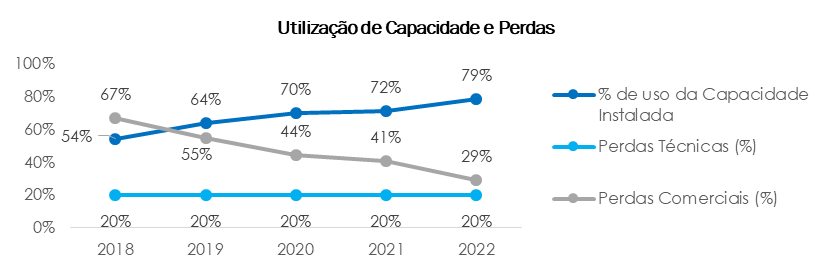 DADOS POPULACIONAIS, COBERTURAS E RÁCIOS.
NOTA EXPLICATIVAS DOS DADOS POPULACIONAIS E COBERTURAS.
Em 2022 a EASL pretende atingir 80 mil Clientes  e cobrir cerca de 89% da população residente nestas regiões;
A população coberta pelo serviço prestado é calculada pressupondo que cada munícipe consome cerca de 100 litros por dia, em média;
O aumento significativo de ligações em 2020 é motivado essencialmente pela ocupação esperada de 5.000 residências nas centralidades do Lobito e catumbela.
O crescimento do número de ligações mantém-se na mesma medida em 2021 e 2022, devido ao aumento da capacidade instalada nos Campos de Furos doTchíule em 2021, cujo impacto se estende ao ano seguinte;
Considerámos ainda o impacto da inflação acumulada (2018 a 2021) no aumento do preço por m3 em 2021, visto que será nesse ano que deverá ocorrer o aumento da tarifa ( 2 em 2 anos).
O investimento na Base Tecnológica e nas instalações da EASL irão potenciar uma utilização mais eficiente da capacidade instalada e uma redução de perdas comerciais, podendo desta forma cobrir a população de forma mais eficiente e rápida.
Demostração dos Resultados Previsional seguinte:
NOTA EXPLICATIVA DA DEMOSTRAÇÃO DOS RESULTADOS
Proveitos
Aumento de tarifa em 2018: e 2021 , fim dos subsídios em 2018.
Amortizações
As amortizações foram apuradas para os bens que constavam na informação histórica da empresa e para o quadro de investimentos a serem realizados durante o período previsional;
Amortizações PIP: Dado que estas amortizações referem-se a bens cuja aquisição é feita diretamente pelo Governo Angolano mediante apresentação de factura, e por tal o movimento financeiro não passa pela EASL, estas são revertidas em Resultados Extraordinários;
Resultados não operacionais
Incluem a constituição de provisões anuais (de 5% do VN em 2018 e 4% do VN em 2022);
Em função da variação patrimonial previstos ao longos dos próximos tempos, apresentamos igualmente, o Balanço Previsional do quadrienio 2019 à 2022, conforme abaixo:
ANÁLISE FINANCEIRA DO BALANÇO PATRIMONIAL
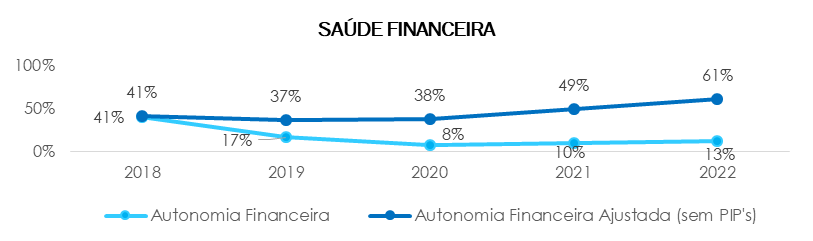 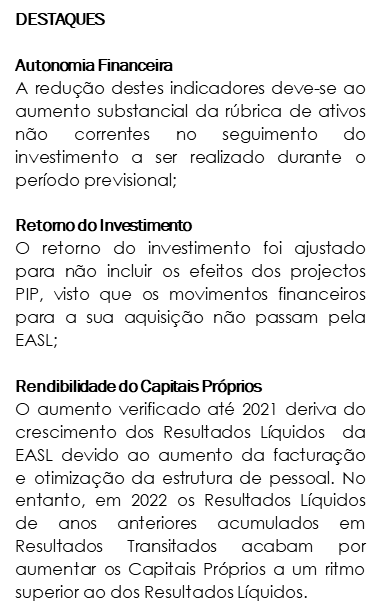 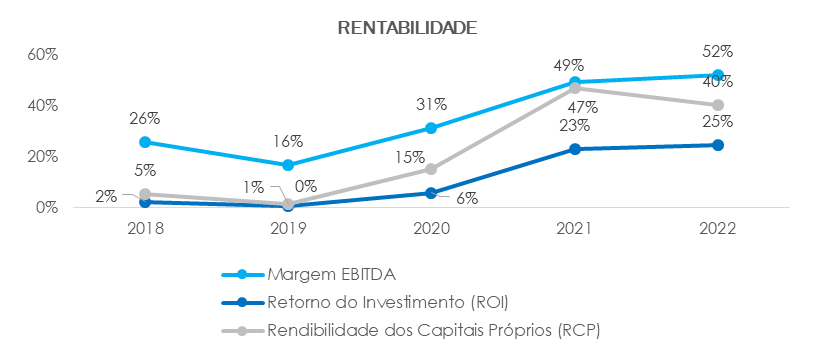 PROJECTOS CONCLUÍDOS E EM CURSO
Projectos concluídos:
Reforço de abastecimento de Água para o PDIC, fase 1, com a implementação de cerca de 900 m de conduta DN160. 
Construção do sistema de abastecimento de água para Central hídrica de energia para o Bocoio;
Projecto de construção de um sistema de fornecimento de água á Centralidade do Luongo (Catumbela), 320 m3/h;
Reforço de abastecimento de água para o PDIC, fase 2, que contempla a implantação de cerca de 2.300 m de conduta DN160. 
      Projectos iniciados e paralisados por insuficiência de recursos próprios:
Projecto de fornecimento de água a zona alta do Lobito, pelo Bairro 17 de Setembro, para a Centralidade do Lobito/ Bango-Bango, 500 m3/h, 25% de execução física;
Projecto de fornecimento de água a zona alta do Lobito (bairro do Golfe/Refinaria), pelo Candjedende, 100 m3/h, 40% de execução física;
      Projectos solicitados ao MINEA, para serem inseridos no PIP
Reforço da capacidade de produção de água ao Lobito e Catumbela com a construção de 10 Furos nos campos do Tchiúle e o respectivo sistema de adução. Espera – se com este projecto produzir cerca de 1.800 m3/h ou 43.200 m3/dia;

 10.000 Ligações Domiciliares
PROJECTOS EM CURSO DE SUBORDINAÇÃO CENTRAL- DNA
Projecto de Águas do Balombo, em fase de conclusão;
Projecto de Águas do Bocoio;
Estudos do sistema de saneamento das águas residuais do Lobito e Catumbela
 
	PRINCIPAIS CONSTRANGIMENTOS
Necessidade do  inserção no PIP da execução das acções constantes do PAB IIIª fase complementar, para suprir o défice ainda existente de fornecimento de água nas zonas Altas do Lobito e Catumbela, sobretudo na altura acima de 171 metros do nível do Mar.
.
OBRIGADO!